Er was eens… een klas vol techniek
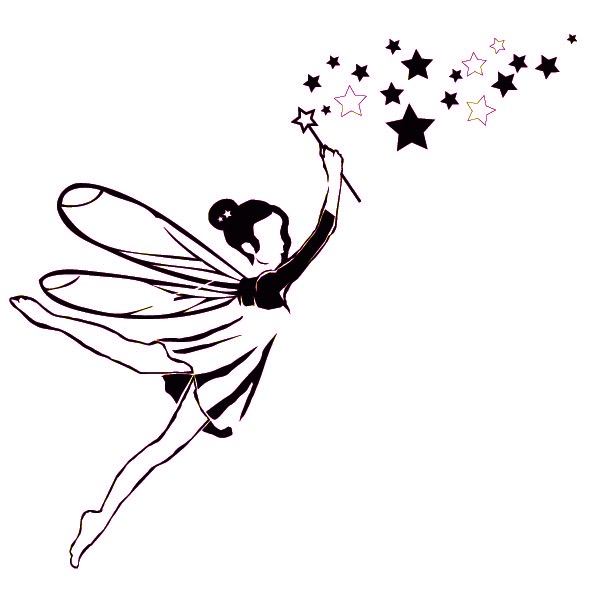 Sprookjes….
Eeuwenoud
Mondeling overgedragen
Nadien neergeschreven 

Traditie 
Bij ons maar ook wereldwijd
Elk land heeft zijn traditionele sprookjes.
Sprookjes in de klas
Focus op 
Verhaallijn
Opvoedende waarde
Activiteiten
Taal
Tellen
Ruimtebegrippen
Bron : Van Coillie, J., 2007
[Speaker Notes: Bvb : de wolf en de zeven geitjes 
- Rond het getal zeven
- Binnen / buiten – in/onder/boven/…
- Structuur van sprookje : er was eens – ze leefden nog lang en gelukkig. Aanbrengen nieuwe woordenschat bvb woordje wolf - …]
Sprookjes … anders bekeken
Focus ligt NIET op verhaallijn & opvoedende waarde.

WEL OP :
Een aspect uit het sprookje waar techniek aan verbonden kan worden.
Wat heb je nodig?
Een goed sprookje waar er een onderzoeksvraag vraag uit voort kan vloeien.

Aangepast materiaal aan de onderzoeksvraag.
Begin met weinig materiaal.
Leg tijdens het onderzoek materiaal bij indien leerlingen daar nood aan hebben.
Schematisch
Schema is gemaakt op basis van de gegevens uit volgende bron: De Smet, L. & Van Eetvelde, A. (2010). Ontwikkeling begeleiden via wereldoriëntatie – 3- ’10-11- OKO. Onuitgegeven cursus professionele bachelor kleuteronderwijs, Arteveldehogeschool Gent : Bachelor in het onderwijs : kleuteronderwijs.
Aan de slag
De legende van Sinterklaas
Hoe ontstaat een schaduw? Ontwerp een schaduw? Leg een schaduw vast.

Het lelijke jonge eendje 
Zoek verschillende mogelijkheden om jezelf te spiegelen en maak een spiegel.

De prinses op erwt
Bouw een systeem waardoor de erwt onder een boek niet wordt platgedrukt.
Assepoester
Ontwerp een koets met minstens vier wielen. Ze moet manueel voortgetrokken kunnen worden.
David & Goliath
Ontwerp een systeem waardoor het steentje van David tot tegen het hoofd van Goliath kan geraken.
Raponsje
Hoe bevrijd je Raponsje uit de toren? Haar lange haren werden afgeknipt…. De prins zoekt een oplossing….
Meer info
Er was eens… een kleuterklas vol techniek
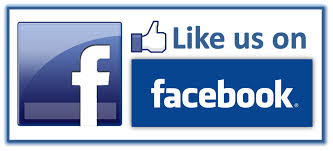